بسم الله الرحمن الرحيم
اهلا وسهلا
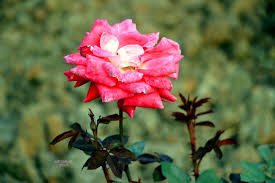 عباس الد ين
শিক্ষক পরিচিতি
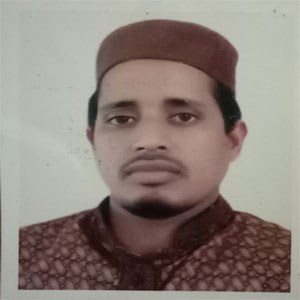 শিক্ষকের নাম: মোঃ আব্বাস উদ্দিন  
পদবীঃ সহকারি মৌলভী
প্রতিষ্ঠানের নামঃ করাব রহমানিয়া দাখিল মাদরাসা
করাব, লাখাই, হবিগঞ্জ। 
মোবাইলঃ ০১৭২৩৪০৯৬৮৫
ইমেইলঃ mdabbash1987@gmail.com
عباس الد ين
পাঠ পরিচিতি
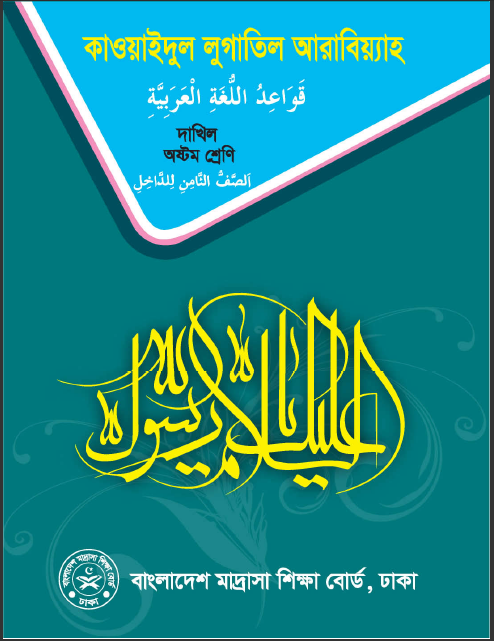 শ্রেণিঃ দাখিল অষ্টম
বিষয়ঃ আরবী ২য় পত্র
অধ্যায়ঃ প্রথম (তৃতীয় পাঠ)
শিক্ষার্থী সংখ্যাঃ 40
সময়ঃ ৫০ মিনিট
عباس الد ين
নিচের বাক্যগুলির প্রতি লক্ষ্য করি
الله الصمد
الله نور السموات والارض
عباس الد ين
এবার বাক্যাংশগুলোর প্রতি লক্ষ্য করি
الله الصمد
خبر
مبتداء
عباس الد ين
আজকের পাঠ
مبتداء والخبر
عباس الد ين
শিখনফল
এই পাঠ শেষে শিক্ষার্থীরা… …
১।  مبتداءএর পরিচয় বলতে পারবে;
    ২।  خبرএর পরিচয় বলতে পারবে;
৩। আরবী বাক্যের অংশগুলোর 
বিশ্লেষণ করতে পারবে।
عباس الد ين
مبتداء এর পরিচয়
যে اسم সম্পর্কে কোনো কিছু বলা হয় বা কোনো সংবাদ
প্রদান করা হয়, তাকে مبتداء বলা হয়।  যেমন-
الله الصمدঅর্থাৎ আল্লাহ স্বয়ংসম্পূর্ণ।
উদাহরণে আল্লাহ শব্দটি হলো মুবতাদা।
عباس الد ين
একক কাজ
الله نور السموات والارض
এই বাক্যে মুবতাদা কোনটি?
عباس الد ين
خبر এর পরিচয়
مبتداء সম্পর্কে যা বলা হয় বা যে সংবাদ 
প্রদান করা হয়, তাকে خبر বলা হয়।  যেমন-
الرجل في الدر- অর্থাৎ লোকটি ঘরে আছে।
এখানে  في الدر শব্দটি الرجل ইসমের خبر।
عباس الد ين
জোড়ায় কাজ
নিচের বাক্যগুলো থেকে مبتداء ও خبر কে খোঁজে 
বের কর।
الطلاب مسافرون-
زيد طالب-
الاسلام دين-
عباس الد ين
আরবী বাক্যাংশ পরিচয়
আরবী বাক্যের দুটি অংশ থাকে। একটি হলো মুসনাদ ইলাইহি এবং অপরটি হলো মুসনাদ।
عباس الد ين
كلام বা বাক্য
مسند
مسند اليه
مبتداء
خبر
عباس الد ين
দলীয় কাজ
مسند اليه ও مسند এর পরিচয় লিখ।
عباس الد ين
বাড়ির কাজ
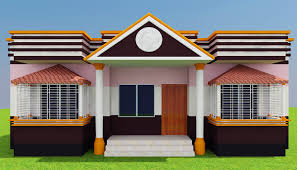 مبتداء ওخبر এর সংজ্ঞা উদাহরণসহ লিখ।
عباس الد ين
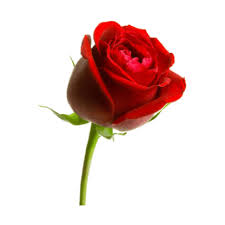 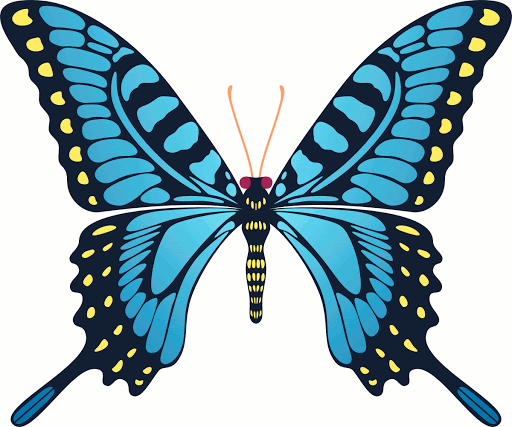 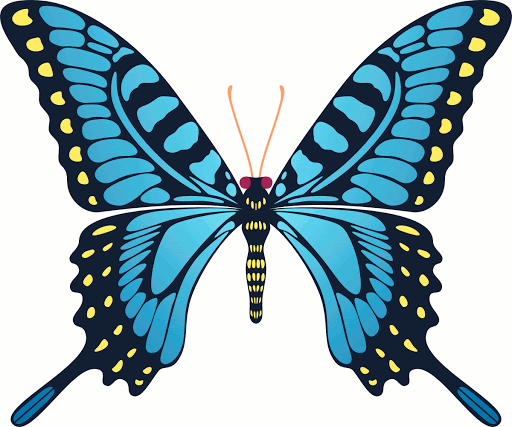 شكرا
সবাইকে ধন্যবাদ
عباس الد ين